As you settle in…
Please choose someone to pick up the following:
Your supply bin from the back of room 2214.
Copies of the text book in the closet behind the front projector screen for each person.
Everyone needs their composition notebook and something to write with.
Please keep “Reading Poetry” until tomorrow or Thursday.
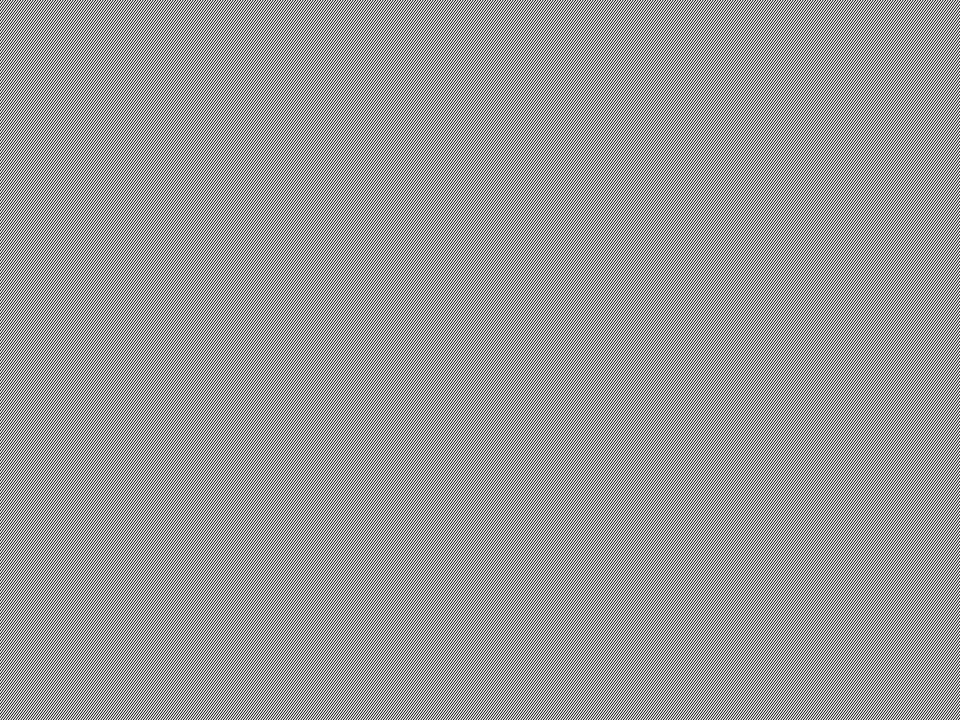 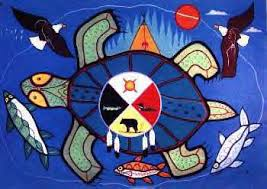 Native American Creation Myths
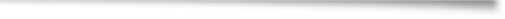 September 2017
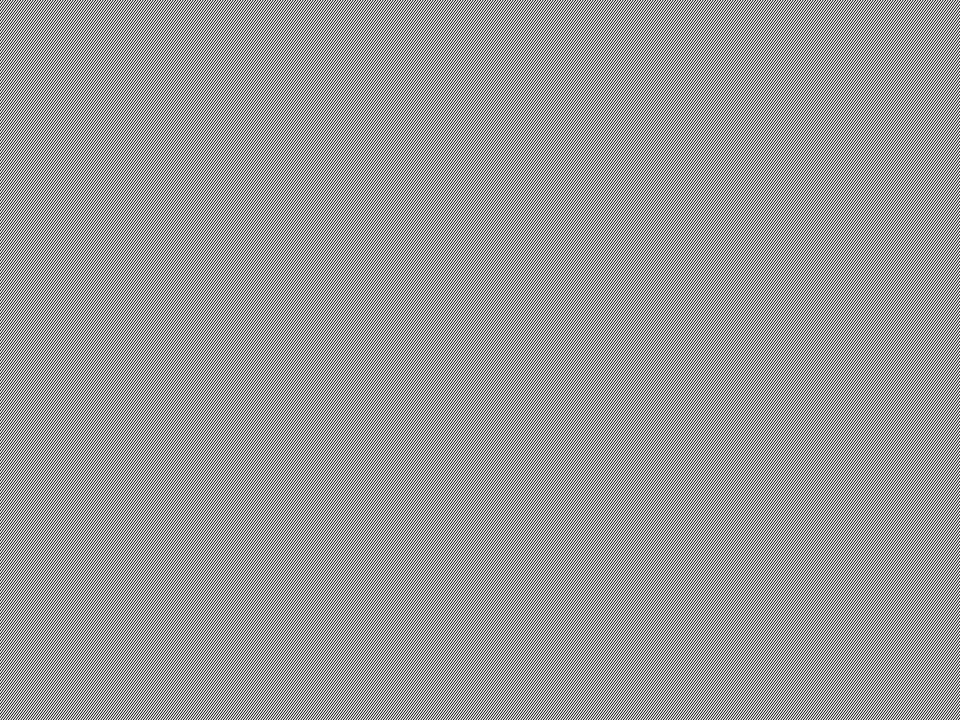 Define…
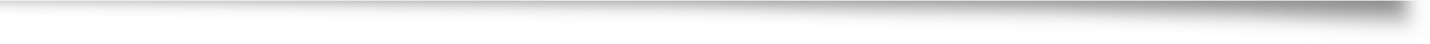 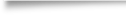 Literature

Does something need to be written down in order to be literature? 
Does the kind of oral storytelling that you just engaged in count as literature? Why or why not?
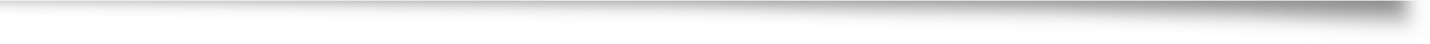 The American Story
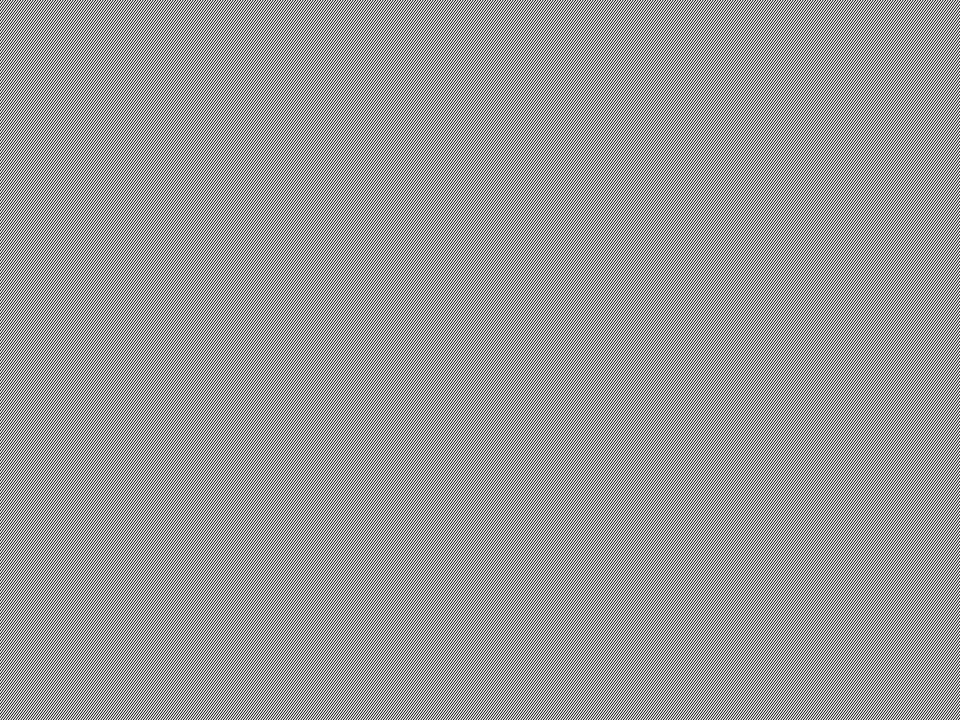 American Literature textbook reading
Turn to page 38
As a table group, you will be reading “The World on the Turtle’s Back”
Each person at the table will take turns reading. If you are not reading, you are either Listening or Illustrating
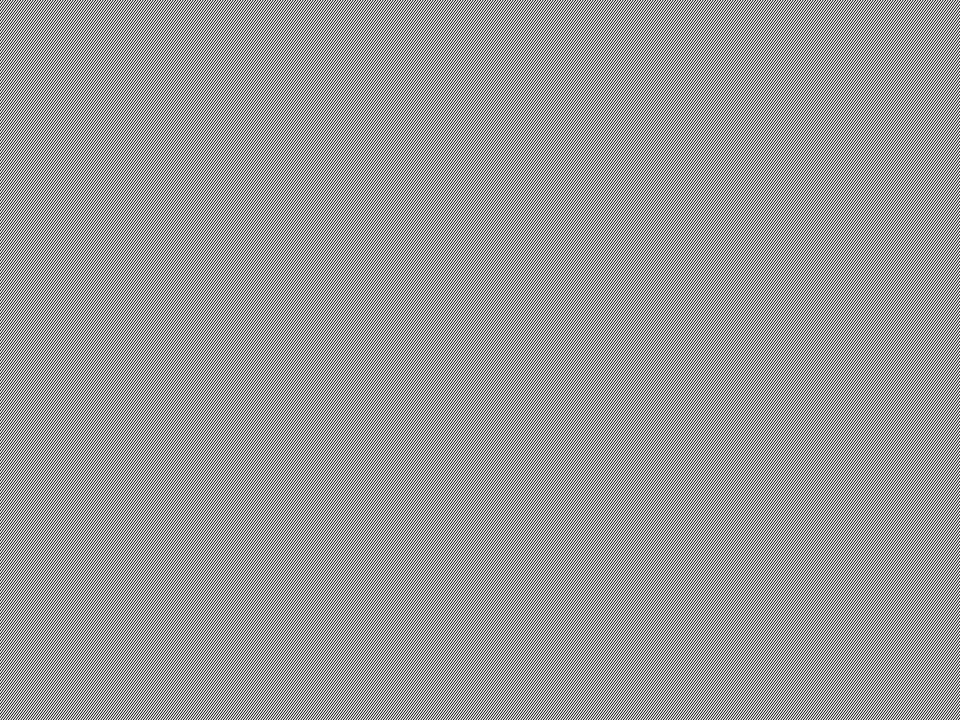 Discuss w/notes…
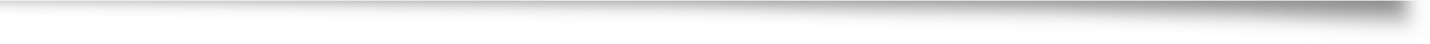 Initial reactions?
What was the main message of the reading? 
Based on what you read, what does this society value? What are their beliefs?
Which of these tasks did you enjoy the most? Why?
What is the value of oral tradition? Written tradition? Is one of these more powerful, and why?
Creation Myths
Purpose?
Symbolic narrative for how the world began and how people came to inhabit it
To demonstrate and convey some of the values and ideals of that community

Common Elements of a Creation Myth:
Blending of fantasy and reality
Not supposed to be literal, but convey the philosophy of the community
Symbolism through animals, nature
The Creation of Skyline
Skyline High School is a relatively new school, but just how did it come into being?
As a group, you must come up with your own creation myth for Skyline!
Your creation myth must 
Blend elements of fantasy and reality
Demonstrate the values that you think the Skyline community holds
Contain some sort of conflict & resolution that follows the traditional story arc (beginning, middle, end)
Be accompanied by a visual interpretation (symbol) for your myth